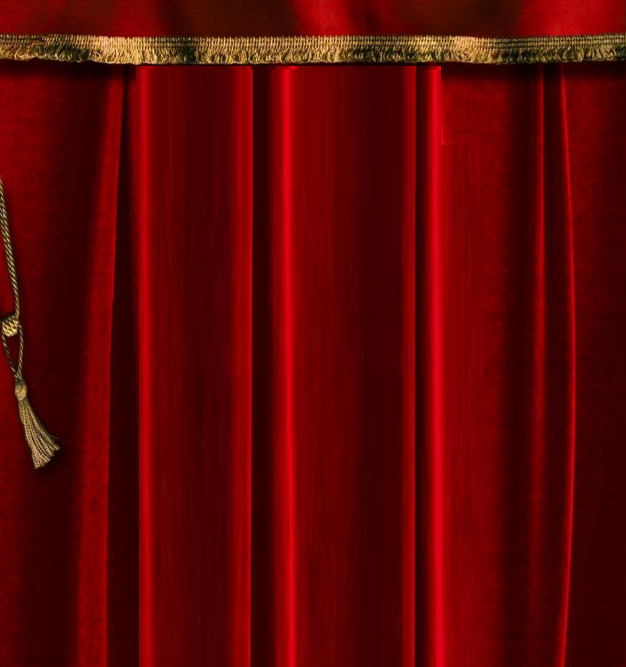 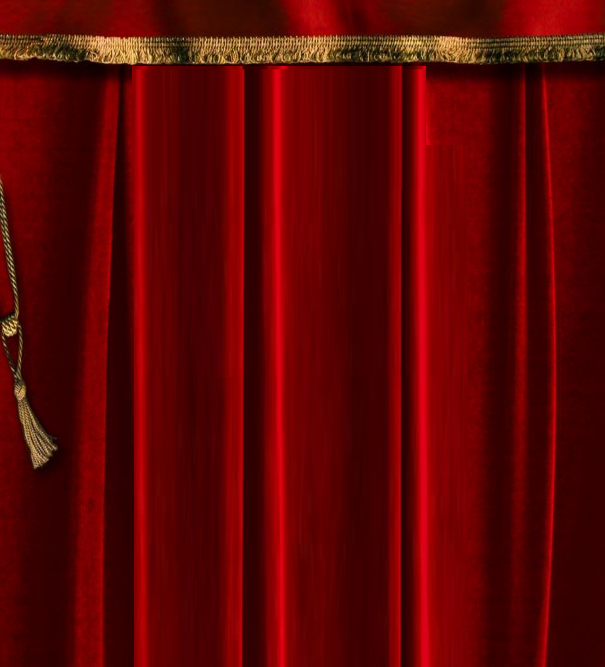 সমাল্টিমিডিয়া ক্লাসে সকলকে স্বাগতম
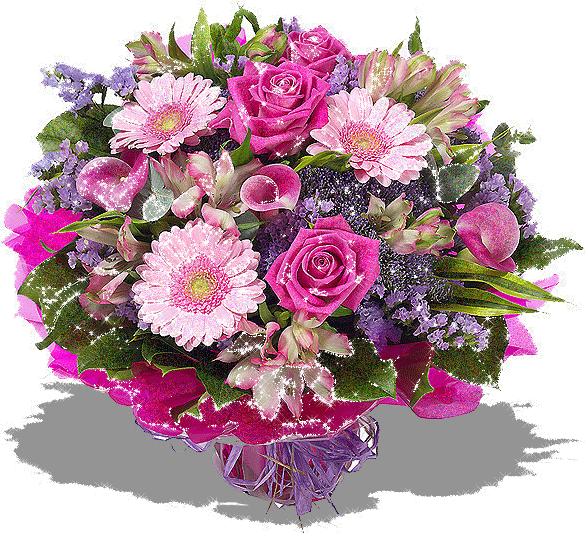 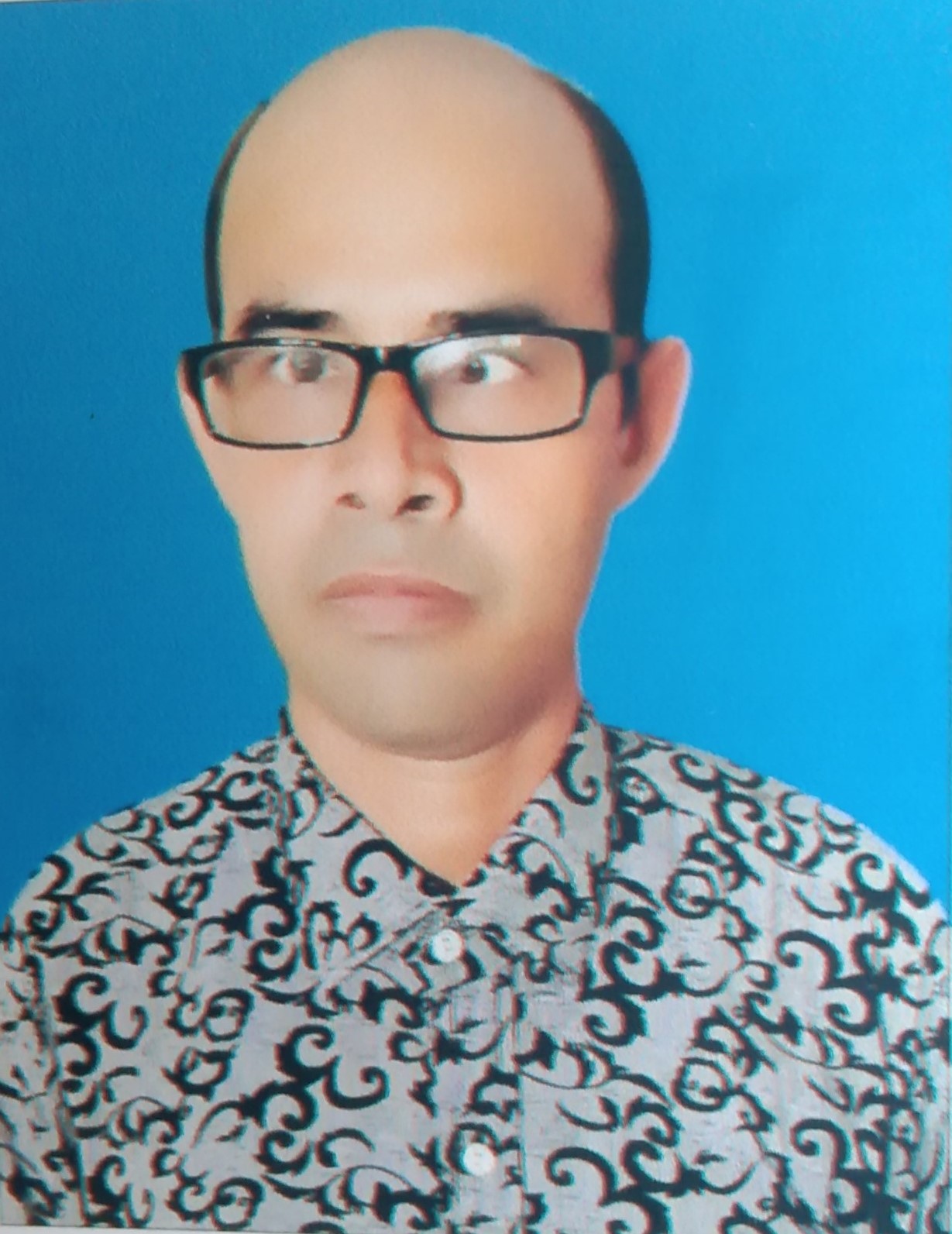 পরিচিতি
শিক্ষক পরিচিতি:
মোহাম্মদ দ্বীন ইসলাম
সহকারী শিক্ষক (কম্পিউটার)
আগরপুর জি.সি. উচ্চ বিদ্যালয়
কুলিয়ারচর, কিশোরগঞ্জ।

E-mail:dinislam.uisc@gmail.com
পাঠ পরিচিতি:
শ্রেণি:দশম
অধ্যায়: ৫ম
বিষয়:তথ্য ও যোগাযোগ প্রযুক্তি
পাঠ:প্রেজেন্টেশন সফটওয়্যার 
পৃষ্ঠা: ৬৮-৭১
সময়: ৫০ মিনিট
নিচের চিত্রগুলো লক্ষ্য কর
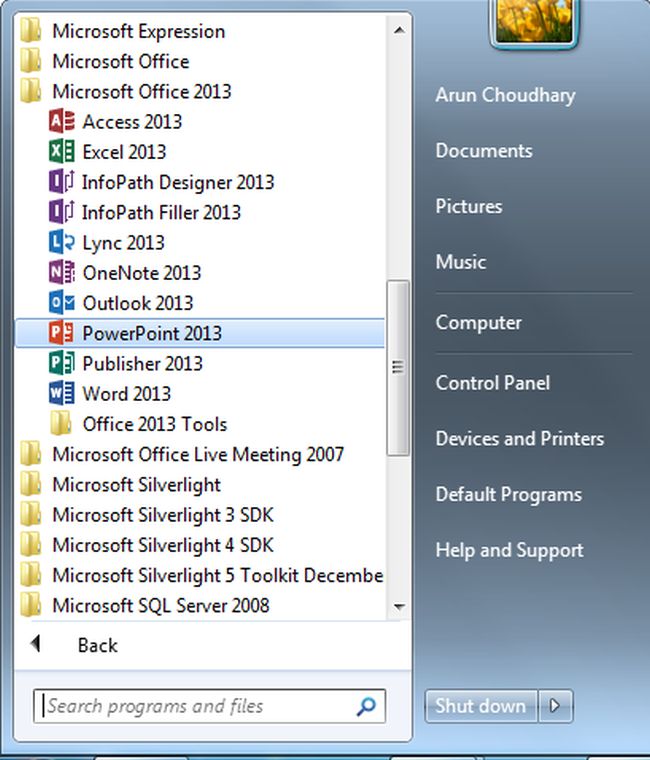 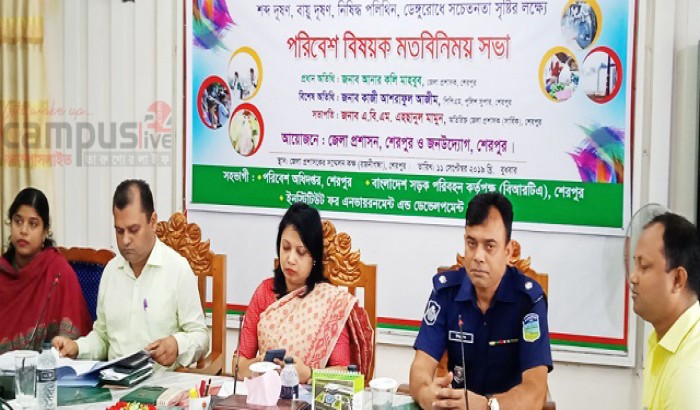 আজকের পাঠ:
প্রেজেন্টেশন সফটওয়্যার
পাঠের উদ্দেশ্য: 
১.প্রেজেন্টেশন সফটওয়্যারের ধারণা ব্যাখ্যা করতে পারবে। 
২.পাওয়ার পয়েন্ট প্রোগ্রাম খোলা এবং স্লাইড তৈরি করতে পারবে। 
3. নতুন সাইড যুক্ত করতে পারবে।
প্রেজেন্টেশন সফটওয়্যার কি?
কোনো সভা সিমিনার –সিম্পোজিয়াম,কর্মশালা ইত্যাদিতে কম্পিউটারের সাহায্যে আকর্ষণীয় এবং কার্যভাবে তথ্য উপস্থাপন করার জন্য প্রধানত প্রেজেন্টেশন সফটওয়্যার ব্যবহার করা হয় যেমন পাওয়ার পয়েন্ট ,পিকাসা, ইমপ্রেস ইত্যাদি । পাওয়ার পয়েন্ট হচ্ছে মাইক্রোসফট অফিসের অন্তর্ভুক্ত একটি জনপ্রিয় সফটওয়্যার বা অ্যাপ্লিকেশন । এ সফটওয়্যারটিকে প্রেজেন্টেশন সফটওয়্যারও বলা হয়।
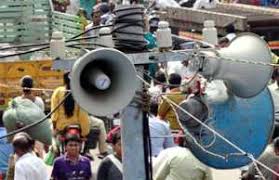 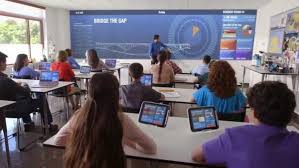 সভার আয়োজন।
ক্লাস প্রদর্শন।
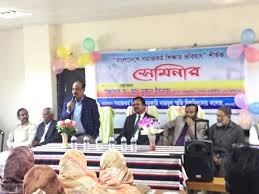 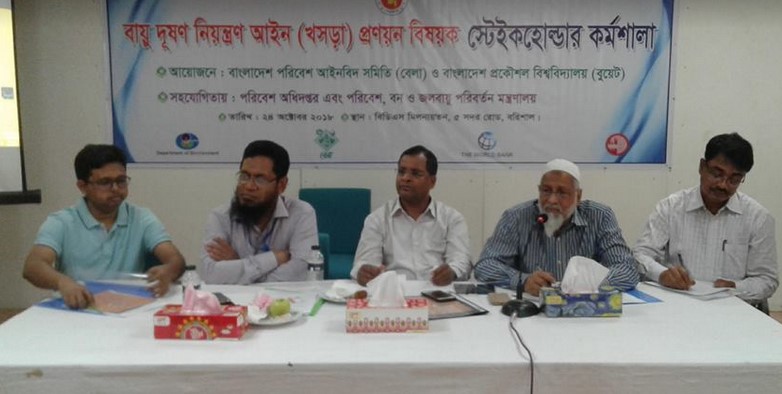 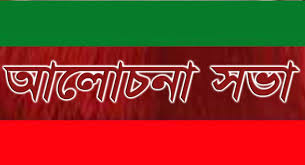 সেমিনার
পাওয়ার পয়েন্ট প্রোগ্রাম খোলার নিয়ম-
Start বোতামে ক্লিক করতে হবে।
 All Programs এ ক্লিক করতে হবে।
 Microsoft Office এ ক্লিক করতে হবে
 Microcoft Office Power Point কমান   সিলক্টে করতে হবে ।
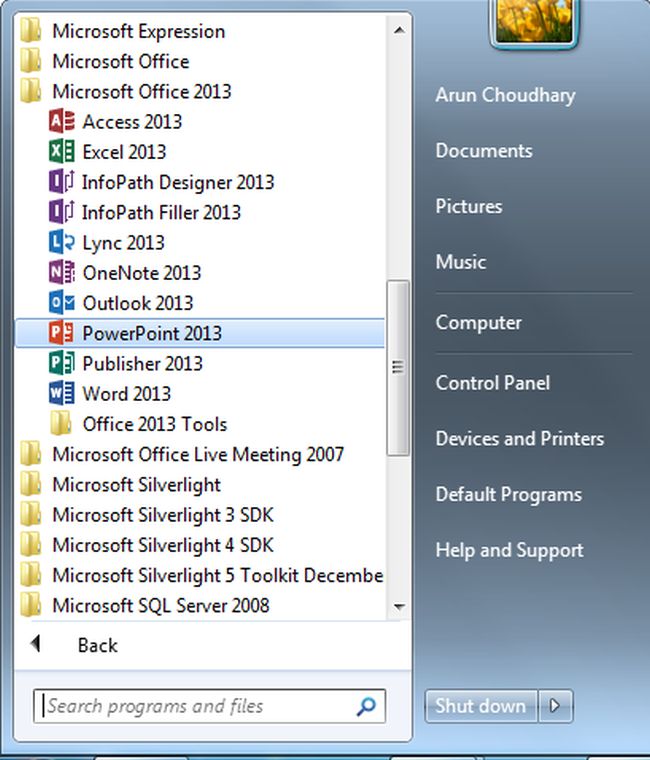 Start      All Programs        Microsoft Office      Powerpoint 2013
একক মূল্যায়ন
সময় ৫ মিনিট
১। পাওয়ারে পয়েন্ট কোন ধরনের সফটওয়্যার?
২। পাওয়ার পয়েন্ট প্রোগ্রাম খোলার নিয়ম বল।
নতুন স্লাইড যোগ করা
HOME মেনুর রিবন  থেকে New Slide কমান্ড সিলেক্ট করতে  হবে।
নতুন যুক্ত হওয়া স্লাইডে Click to add title এবং Click to add text লেখা থাকবে।
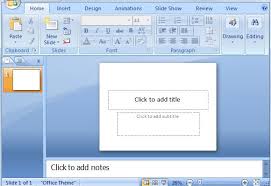 নতুন স্লাইড যুক্ত করা
প্রেজেন্টশন সেভ বা সংরক্ষণ করা
১।ফাইল মেনু থেকে  Save কমান্ড দিলে Save As ডায়ালগ বক্স আসবে।
২। ফাইল নেইম ঘরে ফাইলের নাম টাইপ করতে হবে। ধরে নেই ফাইল নেইম MyCountry.
৩। Ok বোতামে ক্লিক করতে হবে।
৪। এতে প্রেজেন্টশনটি My Country নামে সংরক্ষিত হয়ে যাবে।
শ্রেণি মূল্যায়ন
১। প্রেজেন্টেশন সফটওয়্যার কি?
২। কিভাবে স্লাইডে ছবি যুক্ত করতে হয়?
৩।পাওয়ার পয়েন্ট কি কি কাজে ব্যবহৃত হয়।
দলীয় কাজ
১। দলের নাম: শাপলা

প্রেজেন্টেশন সেভ বা সংরক্ষণের কয়টি ধাপ উল্লেখ করা হয়েছে তা লেখ।
২। দলের নাম: গোলাপ

পাওয়র পয়ন্টে প্রোগ্রাম ৫টি কাজ বুলেট পয়েন্ট আকারে লিখ।
বাড়ীর কাজ
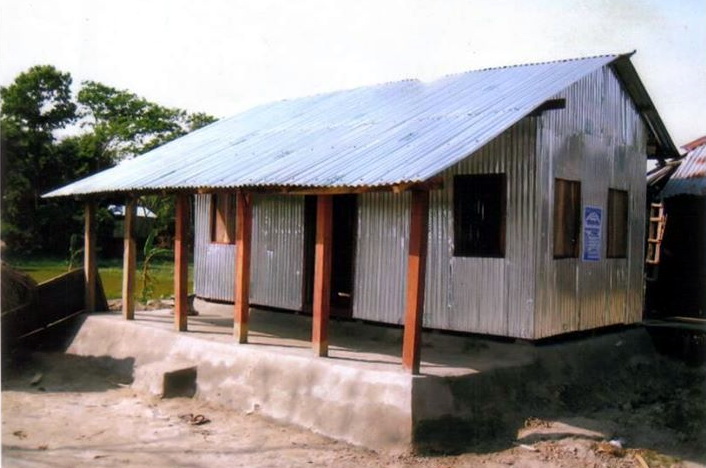 তোমার বিদ্যালয় নিয়ে একটি পাওয়ার পয়েন্ট প্রেজেন্টেশন তৈরি করে আনবে।
আজকের মাল্টিমিডিয়া ক্লাস এখানেই সমাপ্ত।
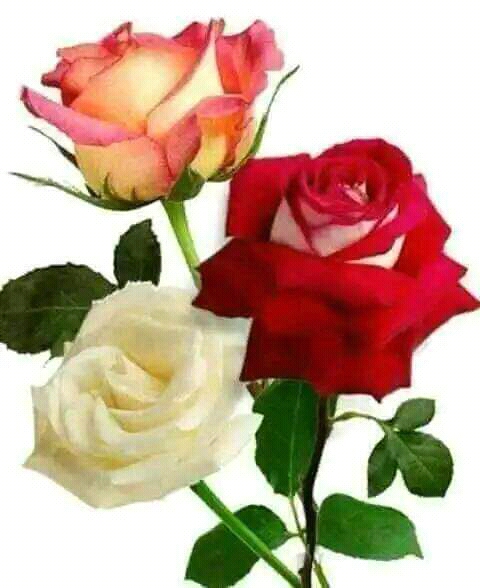